Gender, ženská právaNNO v ČR
Sylva Kudláčková
Ústav antropologie
PřF MU
Náplň práce
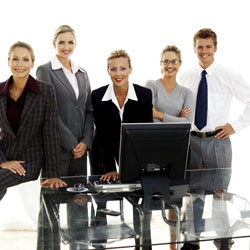 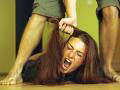 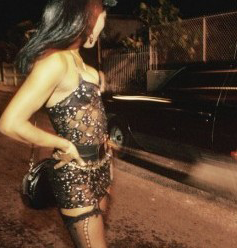 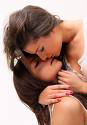 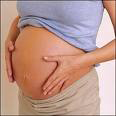 proFem o.p.s.
Advocats – právní pomoc

Kurzy pro nezaměstnané

Join the Net

gitA
Fórum 50%
Cíl: vyrovnané zastoupení mužů a žen v rozhodovacích procesech
Kvóty
 Otevřená univerzita pro budoucí političky
Hnutí za aktivní mateřství
Iniciativa Normální porod + Petice za zlepšení služeb českém porodnictví
Poradna – zdravotní a sociální problémy v těhotenství
Podpora legalizace ambulantních a domácích porodů
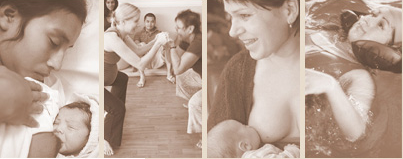 Děkuji za pozornost